Násobení desetinných čísel
Výukový materiál pro 6.ročník
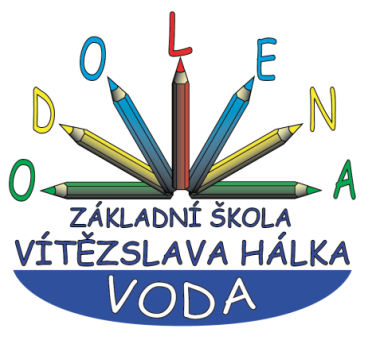 Autor materiálu: Mgr. Martin Holý     
Další šíření materiálu je možné pouze se souhlasem autora
Desetinná čísla – násobení desetinných čísel
Postup:
Vynásobíme obě čísla bez ohledu na desetinnou čárku
                 (desetinnou čárku si na chvíli odmyslíme)
2) Ve výsledku oddělíme odprava tolik desetinných míst, kolik
     měla dohromady obě desetinná čísla, která násobíme
0,08 . 0,4 =
0,0
32
0,03 . 0,12 =
0,00
36
1,4 . 0,2 =
28
0,
0,009 . 0,3 =
27
0,00
Desetinná čísla – násobení desetinných čísel
Př. Vypočítejte:
0,015
2,4
0,0048
44,0
0,048
0,00028
0,3 . 0,2 =
0,06 . 0,7 =
0,3 . 0,004 =
1,2 . 0,7 =
0,03 . 0,09 =
0,02 . 1,5 =
0,06
0,042
0,0012
0,84
0,0027
0,030
5 . 0,003 =
100 . 0,024 =
0,008 . 0,6 =
1,1 . 40 = 
0,4 . 0,12 =
0,07 . 0,004 =
Desetinná čísla – násobení desetinných čísel
1) Vypočítejte zpaměti:
0,60
0,0015
0,0333
0,0036
1,80
1
g) 1,2 . 0,5 =
h) 0,3 . 0,005 =
i) 0,03 . 1,11 =
j) 0,018 . 0,2 =
k) 60 . 0,03 =
l) 0,001 . 1000 =
a) 2,1 . 0,3 =
b) 0,006 . 0,7 =
c) 3,5 . 0,02 =
d) 0,02 . 0,5 =
e) 0,3 . 0,006 =
f) 0,0001 . 100 =
0,63
0,0042
0,070
0,010
0,0018
0,01
Desetinná čísla – násobení desetinných čísel
2) Vypočítejte zpaměti:
0,15
0,7
0,0054
55,0
0,0036
0,0048
a) 0,8 . 0,2 =
b) 0,004 . 0,7 =
c) 0,3 . 0,002 =
d) 1,2 . 7 =
e) 0,5 . 0,09 =
f) 0,003 . 1,5 =
0,16
0,0028
0,0006
8,4
0,045
0,0045
g) 5 . 0,03 =
h) 100 . 0,007 =
i) 0,009 . 0,6 =
j) 1,1 . 50 = 
k) 0,3 . 0,012 =
l) 0,12 . 0,04 =
Desetinná čísla – násobení desetinných čísel
3) Vypočítejte zpaměti:
0,88
0,0035
0,32
0,10
0,018
0,01
g) 2,2 . 0,4 =
h) 0,005 . 0,7 =
i) 16 . 0,02 =
j) 0,2 . 0,5 =
k) 0,3 . 0,06 =
l) 0,001 . 10 =
a) 0,7 . 200 =
b) 0,02 . 2,7 =
c) 1000 . 0,02 =
d) 0,04 . 0,12 =
e) 5000 . 0,009 =
f) 0,004 . 0,5 =
140,0
0,054
20
0,0048
45,000
0,0020
Desetinná čísla – násobení desetinných čísel
4) Nalezněte a opravte chyby:
0,24
g) 2,1 . 0,04 = 0,084 
h) 0,005 . 70 = 0,35
i) 1,6 . 0,02 = 0,32
j) 0,25 . 4 = 0,1
k) 0,9 . 0,06 = 0,054
l) 0,01 . 2,4 = 0,024
a) 0,2 . 1,2 = 0,024
b) 0,15 . 0,6 = 0,09
c) 0,01 . 0,04 = 0,0004
d) 0,03 . 1,5 = 0,045
e) 4000 . 0,009 = 3,6
f) 0,4 . 0,5 = 0,02
0,032
1
36
0,2
Desetinná čísla – násobení desetinných čísel
5) Doplňte chybějící čísla:
0,04
0,08
e) 10 .            = 0,4
f)         . 0,05 = 0,045
g) 0,5 .         = 35
h)         . 1,5 = 0,6
a) 0,7 .           = 0,056
b)            . 0,1 = 0,0003
c) 3,6 .           = 0,72
d)          . 0,4 = 0,2
0,003
0,9
0,2
70
0,5
0,4
Desetinná čísla – násobení desetinných čísel
Písemné násobení
Př. Písemně pod sebou vynásobte:
b)  78,6
     . 9,4
c)    68,1 
   . 0,027
d)  5,72
    . 8,96
7,6 
     . 0,57
Desetinná čísla – násobení desetinných čísel
Písemné násobení
6) Písemně pod sebou vynásobte:
b)  29,6
      . 6,8
c) 0,537 
      . 7,6
d)     2,67
    . 0,083
8,7 
   . 0,45
435
   348
  3,915
2368
  1776
  201,28
3222
  3759
 4,0812
801
   2136
0,22161
Desetinná čísla – násobení desetinných čísel
Písemné násobení
7) Písemně pod sebou vynásobte:
b)   47,6
  . 0,528
c)  59,7 
   . 74,8
d)   54,81
  . 0,0675
a) 2,83 
  . 43,5
1415
      849
  1132
 123,105
3808
       952
   2380
  25,1328
4776
   2388              4179 4465,56
27405
     38367
  32886
 3,699675
Desetinná čísla – násobení desetinných čísel
8) Vypočítejte:
a) (0,1 – 0,01) . 0,3 =
b) 0,6 + 0,2 . 0,3 =
c) (1,5 – 0,9) . (0,03 + 0,05) =
d) 0,3 – 0,2 . 0,2 =
e) 0,1 . (0,4 + 0,04) =
f) 0,4 . 0,3 + 2 . 0,06 =
g) (1,2 + 0,6) . (0,2 – 0,18) =
0,09 . 0,3 =
0,027
0,6 + 0,06 =
0,66
0,6 . 0,08 =
0,048
0,3 – 0,04 =
0,26
0,1 .  0,44 =
0,044
0,12 +  0,12 =
0,24
1,8 .  0,02 =
0,036
Desetinná čísla – násobení desetinných čísel
9) Vypočítejte:
a) 0,5 . (1,3 + 0,2) =
b) 0,3 . 0,8 – 0,5 . 0,4 =
c) 1 – 0,3 . 1,5 =
d) (0,1 + 0,02) . (1,3 -  1,1) =
e) 0,001 . (99,7 – 0,3) =
f) 0,08 + 0,7 . 0,6 =
g) (5,2 – 4,1) . (0,7 + 0,2) =
0,5 . 1,5 =
0,75
0,24 – 0,2 =
0,04
1 – 0,45 =
0,55
0,12 . 0,2 =
0,024
0,001 .  99,4 =
0,0994
0,08 +  0,42 =
0,5
1,1 . 0,9 =
0,99
Desetinná čísla – násobení desetinných čísel
10) Kolik Kč bude stát 2,5 kg jablek, když 1 kg stojí 22,90 Kč.
           (výsledek zaokrouhlete na celé Kč)
1 kg jablek …………… 22,90 Kč
2,5 kg jablek …………… x Kč
x = 2,5 . 22,90
x = 57,25
2,5 kg jablek bude stát 57 Kč.
Desetinná čísla – násobení desetinných čísel
11) Kolik Kč bude stát plovoucí dřevěná podlaha do pokoje na
       plánku, když 1 m2 podlahy stojí 1250 Kč? 
                                (plochu pokoje zaokrouhlete na celé m nahoru)
4,2 m
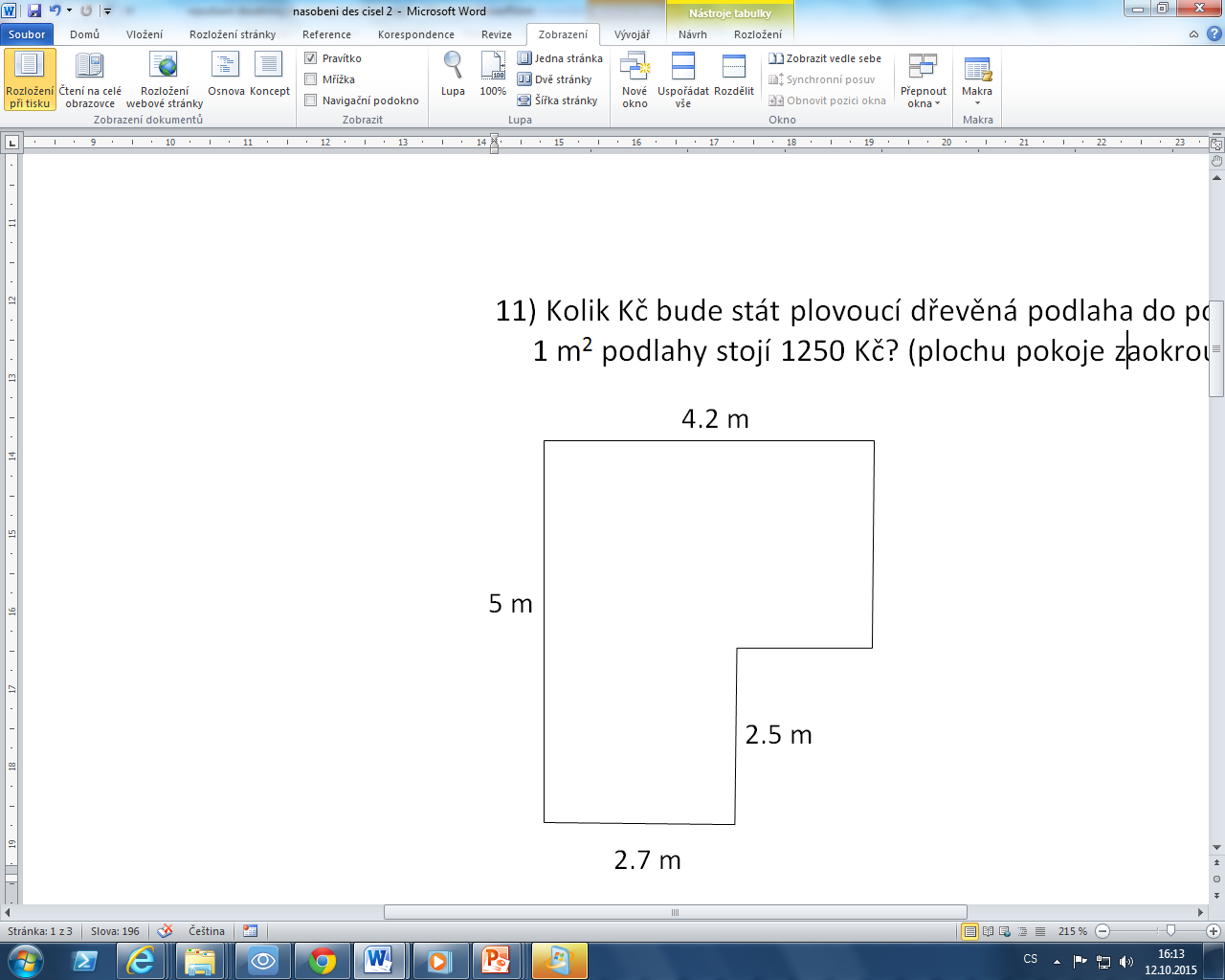 S = ? m2
1m2 ……. 1250 Kč
S1
cena podlahy  ……. x Kč
5 m
S2 = 2,5 . 2,7
S = S1 + S2
S1 = 2,5 . 4,2
S2 = 6,75 m2
S2
S = 10,5 + 6,75
S1 = 10,5 m2
2,5 m
S = 17,25 m2
2,7 m
x = 18 . 1250
x = 22 500 Kč
Podlaha bude stát 22 500 Kč.
Desetinná čísla – násobení desetinných čísel
12) Vypočítejte:
a) 0,8 . (0,6 – 0,2) = 0,8 . 0,4 = 0,32 
b) (0,06 + 0,02) . 0,7 = 0,08 . 0,7 = 0,056
c) 0,3 . (1,2 – 0,8) = 0,3 . 0,4 = 0,12
d) (0,2 + 0,02) . 0,3 = 0,22 . 0,3 = 0,066
e) 0,5 . (1 - 0,3) = 0,5 . 0,7 = 0,35
f) 0,3 . (0,1 – 0,01) = 0,3 . 0,09 = 0,027
g) 30 . (0,03 + 0,05) = 30 . 0,08 = 2,40
h) 0,007 . (2,4 – 1,8) = 0,007 . 0,6 = 0,0042
i) (0,09 – 0,07) . (0,6 + 0,3) = 0,02 . 0,9 = 0,018
j) (1,1 – 0,7) . (30 – 29,8) = 0,4 . 0,2 = 0,08
Desetinná čísla – násobení desetinných čísel
12) Vypočítejte:
k) (0,3 + 0,05) . (9,2 + 0,8) = 0,35 . 10 = 3,5
l) (0,45 – 0,2) . (0,04 – 0,02) = 0,25 . 0,02 = 0,0050
m) 0,05 . (2,6 – 1,9) = 0,05 . 0,7 = 0,035
n) (0,2 + 0,02) . 0,3 = 0,22 . 0,3 = 0,066
o) 0,8 . (0,12 – 0,1) = 0,8 . 0,02 = 0,016
p) (0,02 + 0,011) . 0,3 = 0,031 . 0,3 = 0,0093
q) 0,005 . (2 - 1,3) = 0,005 . 0,7 = 0,0035
r) (0,1 – 0,01) . 1000 = 0,09 . 1000 = 90
s) 0,9 . (0,003 + 0,005) = 0,9 . 0,008 = 0,0072
t) 0,012 . (1,9 – 1,8) = 0,012 . 0,1 = 0,0012